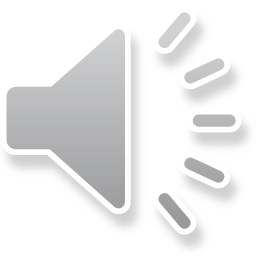 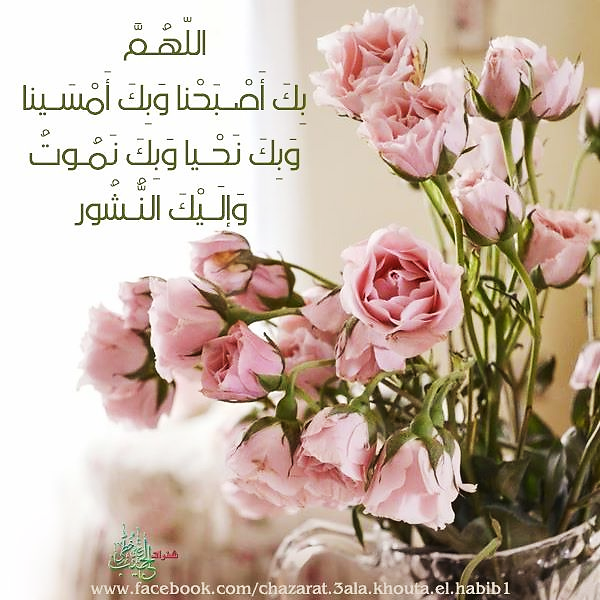 أذكار الصباح
السلام الوطني
تمرينات رياضية
قوانين الصف الافتراضي
أرتدي الزي المدرسي و أجلس بشكل صحيح
لا تشارك أحدا بريدك الإلكتروني والرقم السري
أحضر كتاب المادة
وكراسة + قلم
أعتمد على نفسي
 أثناء الحل وأِسْتأْذِن قَبْلِ التَّحّدًّث
لاأفتح الكاميرا وأغلق المايك
ألتزم بالوقت المحدد و أحترم المعلمة و الزملاء
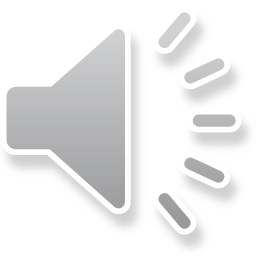 التاريخ
الشهر
السنة
التاريخ
اليوم
التقويم
3
1
2
2021
أيام الأسبوع
6
5
4
9
7
8
الأحد
12
شهور السنة
11
10
الاثنين
15
13
14
الثلاثاء
18
17
16
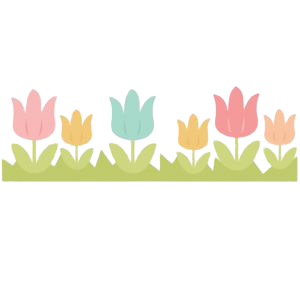 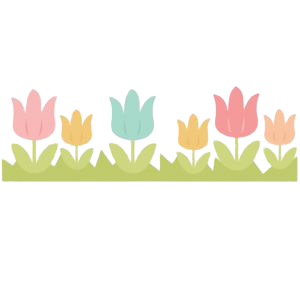 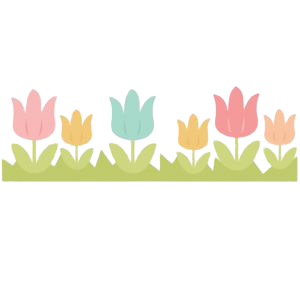 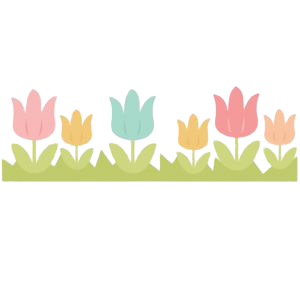 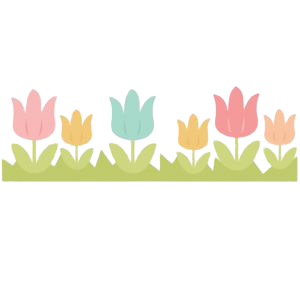 الاربعاء
21
19
20
الخميس
فبراير
يناير
مارس
يونيو
مايو
ابريل
24
23
22
الجمعة
ديسمبر
اغسطس
يوليو
سبتمبر
أكتوبر
نوفمبر
27
25
26
السبت
30
29
28
31
الحضور
 والغياب
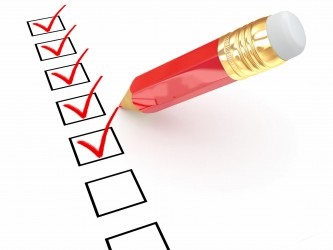 الحضور والغياب
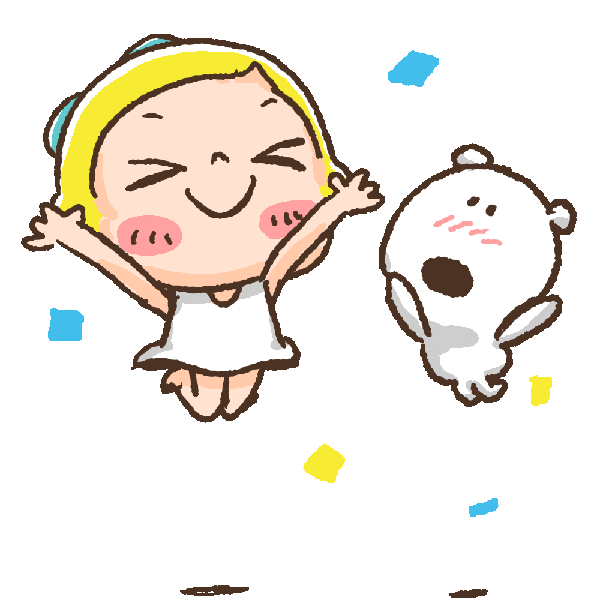 الإملاء
عنوان الدرس
كتابة قصة
( ترتيب الجمل البسيطة واللوحات المصورة )
أنْ يعبر عن الصّور بجمل تامة

 أنْ يربط الطَّالب الجمل بعلامات التَّرقيم 
( . - ؟ - ، ) وأدوات الرَّبط (و – ثم – فيما بعد ).
نواتج التعلم
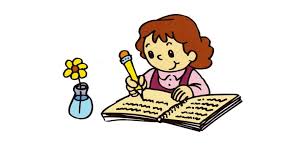 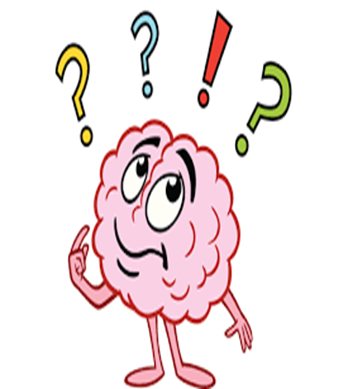 عناصر القصة
تذكّر
الْمكان
الشَّخصيات
الزَّمان
الأحداث
رتب يا صغيري أحداث القصة التالية  :-
عرض الدرس
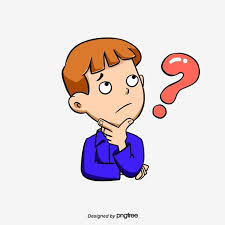 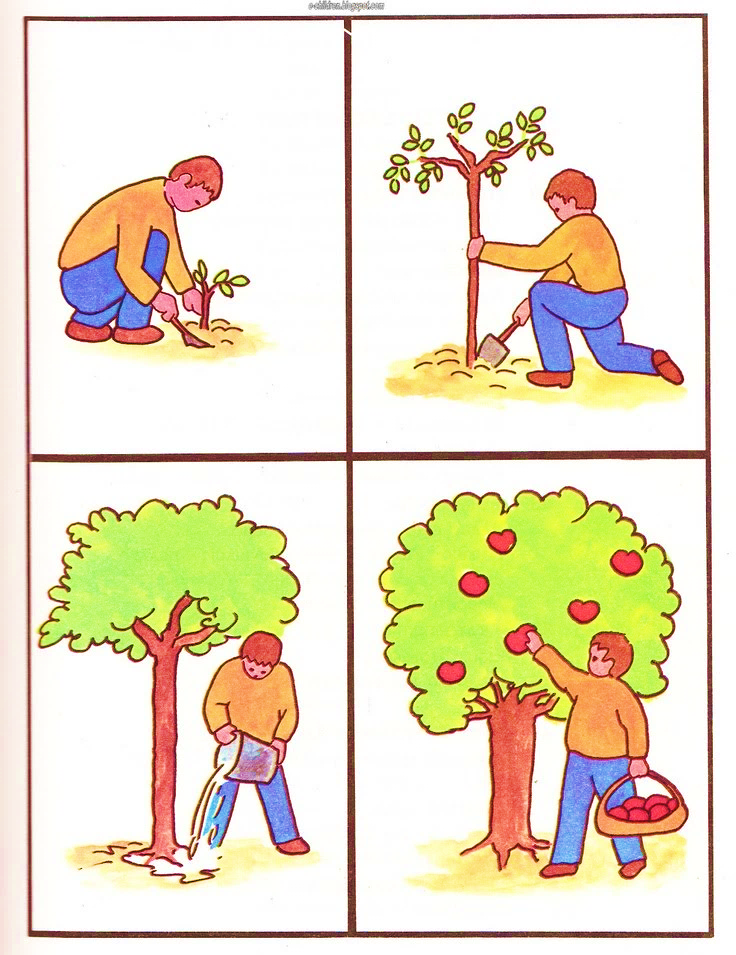 كتابة 
قصة مصورة بسيطة
واعتنيت بها كثيرا ،
غرستها في الأرض ،
في أحد الأيام زرعت نبتة ،
فكبرت وأصبحت شجرة تفاح جميلة .
وسقيتها الماء كل يوم ،
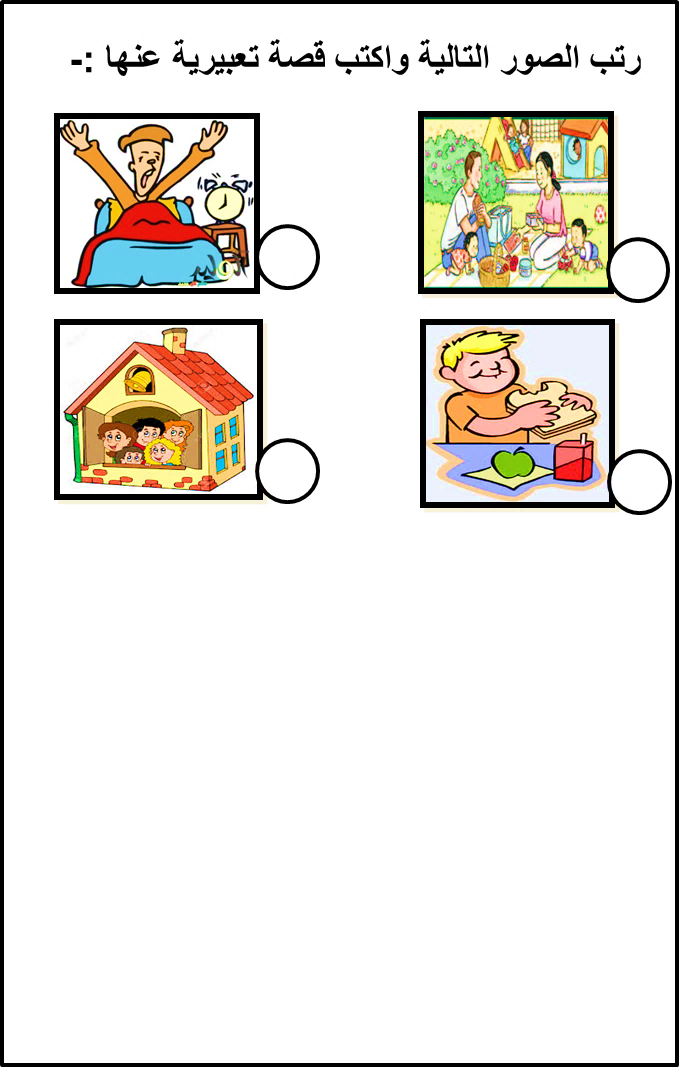 واعتنيت بها كثيرا ،
غرستها في الأرض ،
في أحد الأيام زرعت نبتة ،
فكبرت وأصبحت شجرة تفاح جميلة .
وسقيتها الماء كل يوم ،
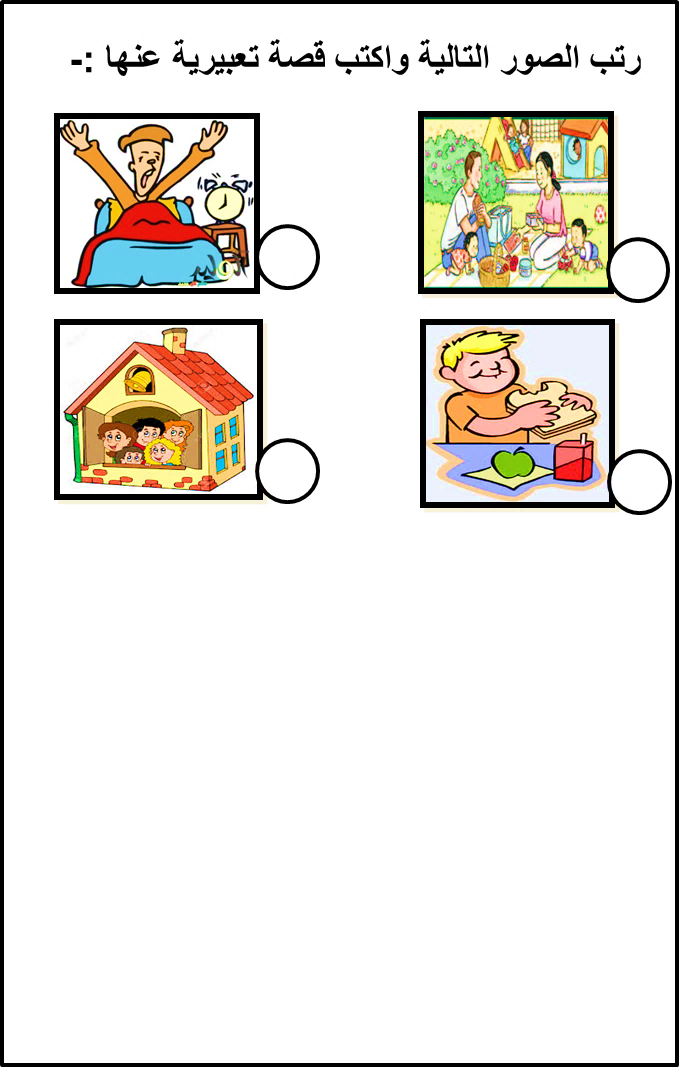 بطاقة الخروج
واجب 
في بوابة التعلم الذكي
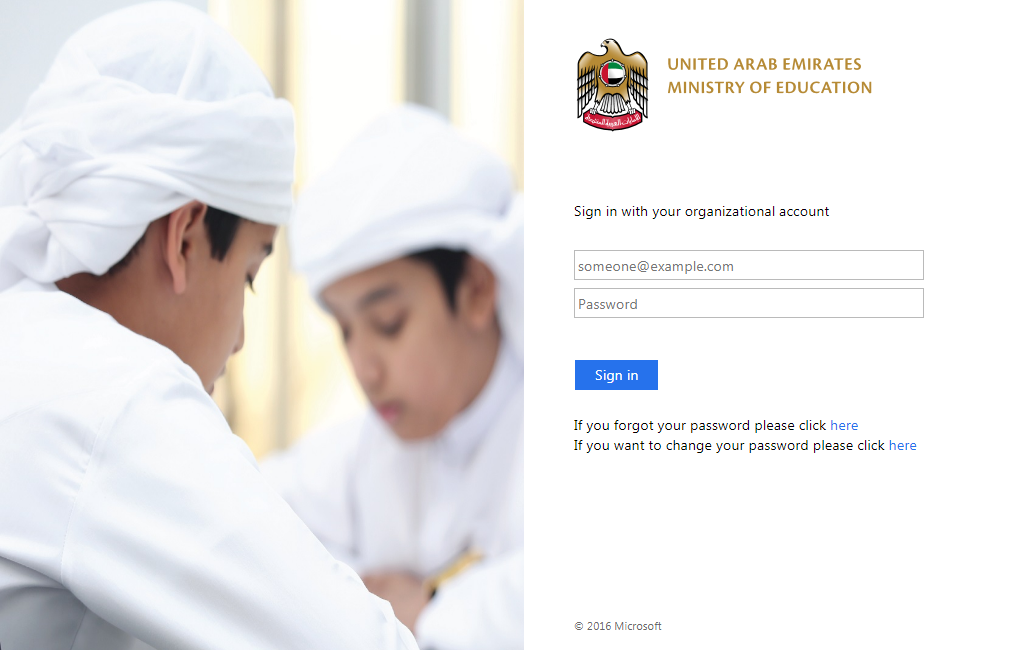 https://lms.moe.gov.ae